OPSEC and Contracts
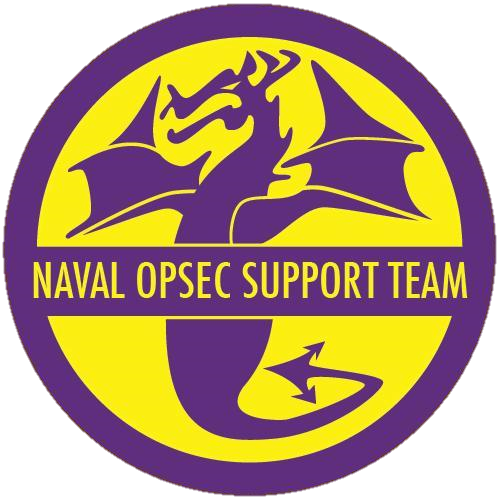 Introduction
As contractors take on a larger role in various missions of the United States federal government, they have a greater impact on the security of those missions. 
It then becomes inherent that Operations Security (OPSEC) requirements are included into U.S. federal government contracts. 
When a government OPSEC Officer, Program Manager (PM), Contractor Acquisition Management (CAM) or Contracting Officer Representative (COR) identifies the need for OPSEC within a contract, it is important that sufficient guidance conveying command / organization OPSEC expectations of the contract company and personnel are considered.
The objective is to outline basic elements of OPSEC, identify the role of OSPEC within DoN, and recognize the OPSEC responsibilities of OPSEC Officer, PM, CAM and COR.
References
Federal Acquisition Regulations
NTTP 3-13.3 Appendix G
CMC100 “Contract Review Checklist”
MIL-HDBK-245D “DoD Handbook for Preparation of Statement of Work”
CDSE “Preparing Form DD-254”
CLC-107 “OPSEC Contract Requirements”
Why OPSEC
WHAT IS OPSEC? A systematic, proven process to identify, control and protect sensitive but unclassified information about an operation or activity to deny or degrade an adversary's ability to compromise vulnerabilities that could disrupt an upcoming or ongoing operation or activity. 
WHY USE OPSEC?
Ensure mission effectiveness 
Protect critical information 
Protect integrity of the mission 
Maintain essential secrecy 
THINK OUTSIDE: To best apply OPSEC practices, the approach of taking a look at operations through the eyes of the adversary ensures that OPSEC measures and countermeasures are wholly considered.
OPSEC and DoD
OPSEC is used throughout the DoD to ensure mission effectiveness by maintaining essential secrecy. OPSEC protects unclassified information identified as "critical information,“ and applies countermeasures to indicators and vulnerabilities that could lead to the disclosure of said critical information. The overall goal of OPSEC in the DoD is to ensure effective mission accomplishment. 

DoDD 5205.02 establishes DoD's Operations Security Program and requires:
National security-related missions and functions to have an OPSEC program
The protection of DoD acquisition programs, defense activities, or military operations– and the accompanying costs for maintaining essential secrecy—are balanced against the potential loss of mission effectiveness 
The essential secrecy of information is critical to adversary planning and execution of military and other operations against the United States
OPSEC Officer's Primary Duties
Provide recommendations to senior leaders on all matters related to OPSEC
Establish and lead an OPSEC Working Group and synchronize with senior leaders in the application of the OPSEC cycle
Coordinate with the OPSEC Working Group to develop the command's critical information list
Provide threat awareness and OPSEC training annually
Recommend to leadership the implementation of countermeasures to protect critical information
Implement a pre-public release review process
Coordinate with contracting officers to include OPSEC in contract solicitations and forthcoming contracts, when applicable

OPSEC Officer training is available from the NOST https://www.navifor.usff.navy.mil/opsec
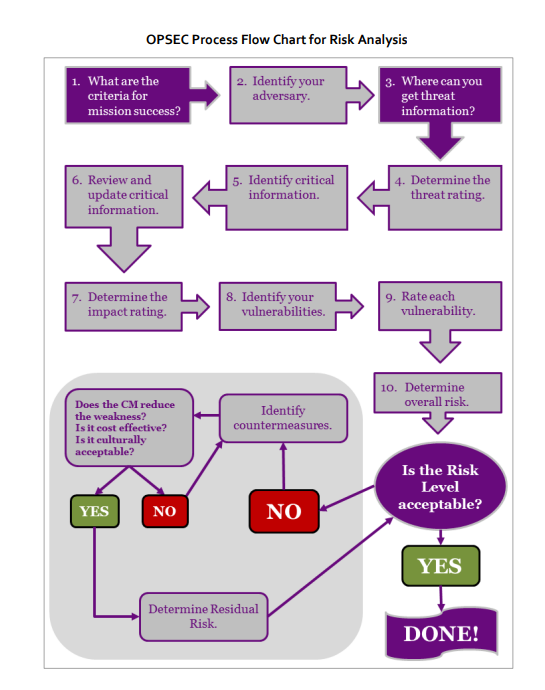 OPSEC and DoD
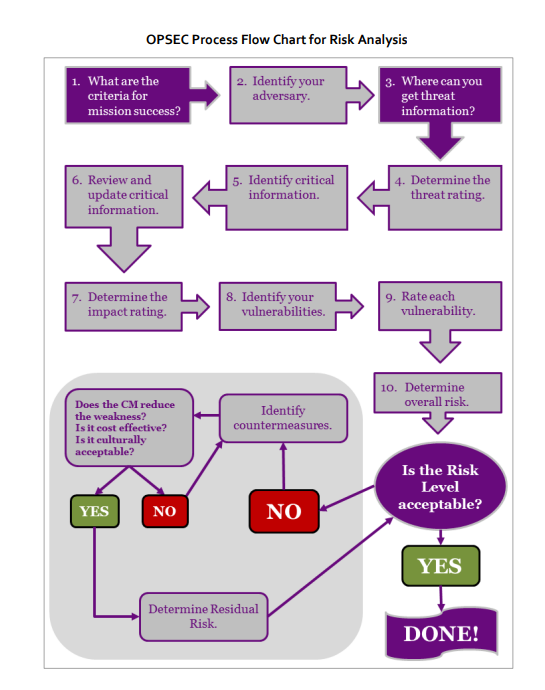 Per DoDD 5205.02 (OPSEC Directive), heads of DoD Components must: 
Establish an OPSEC program  
Provide program management, review and evaluation 
Support the OPSEC programs of other DoD components 
Ensure that OPSEC requirements are included in contracts when applicable (Performance Work Statement, Statement of Work and DD-254)
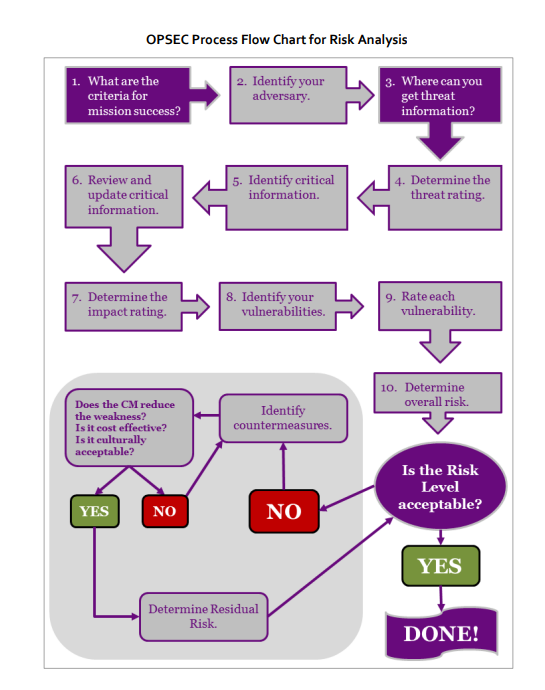 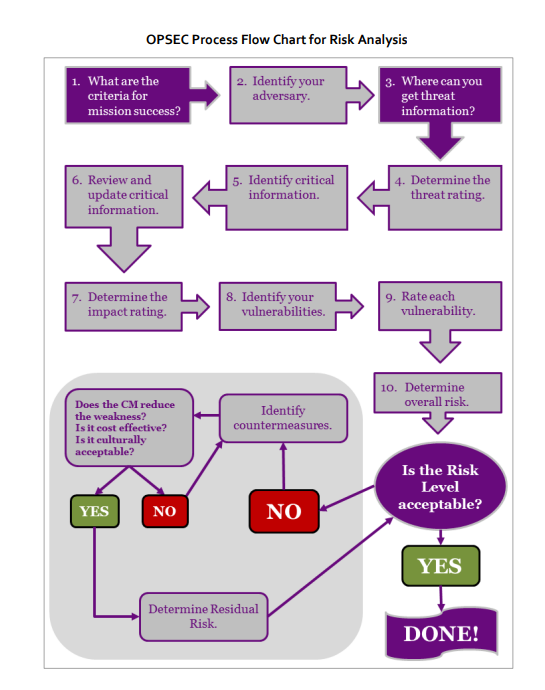 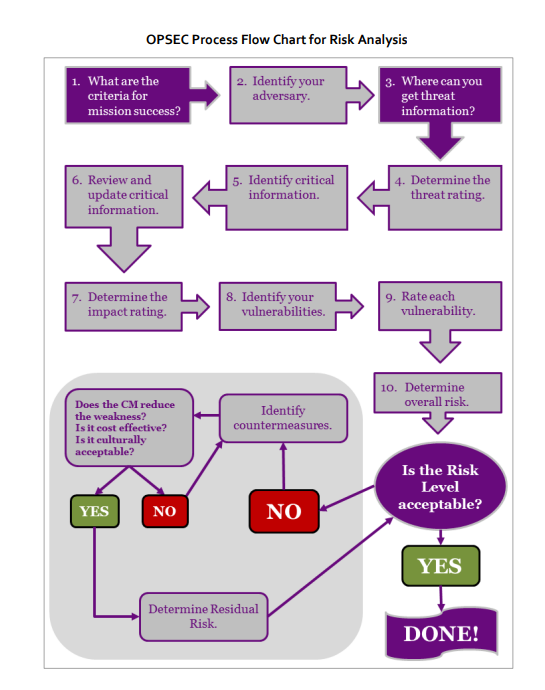 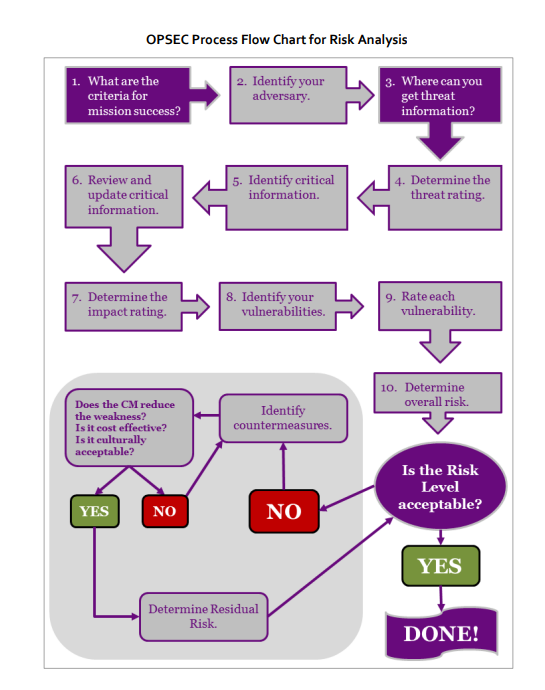 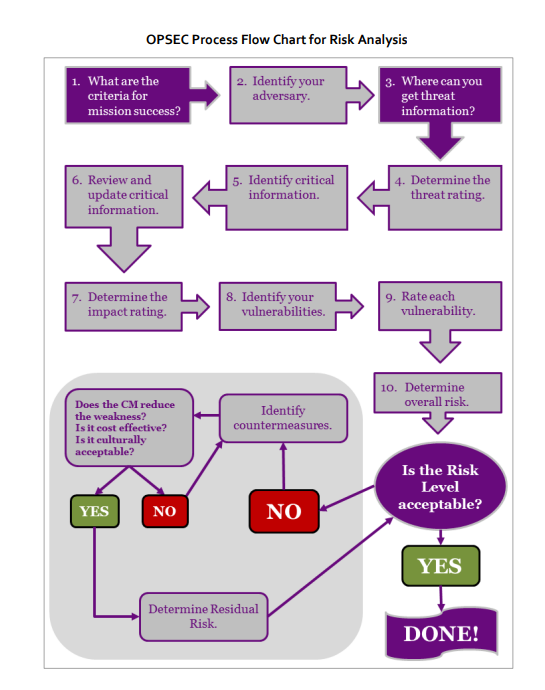 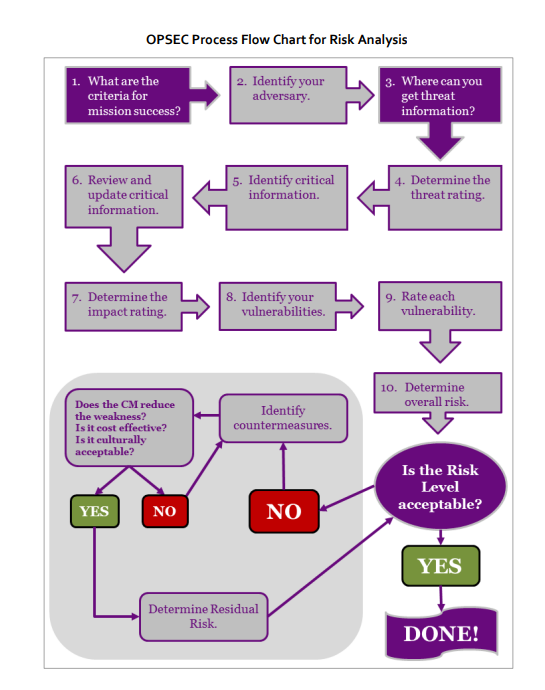 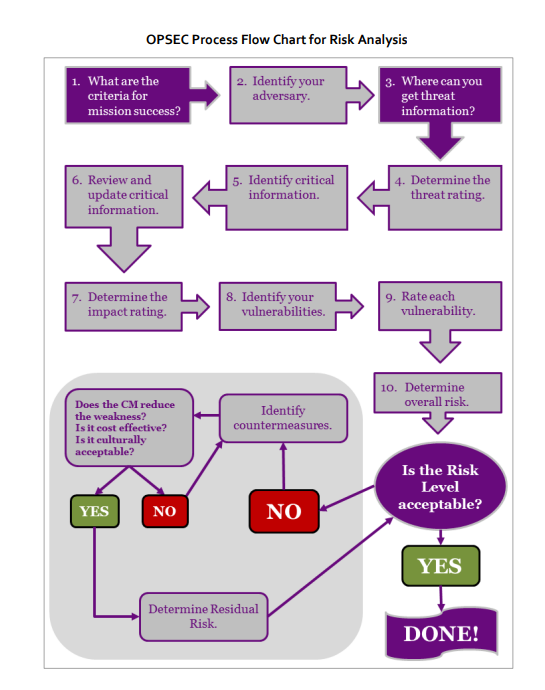 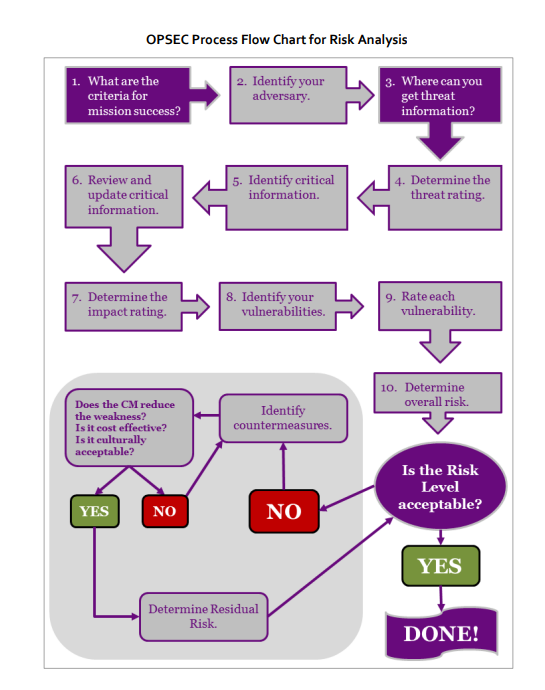 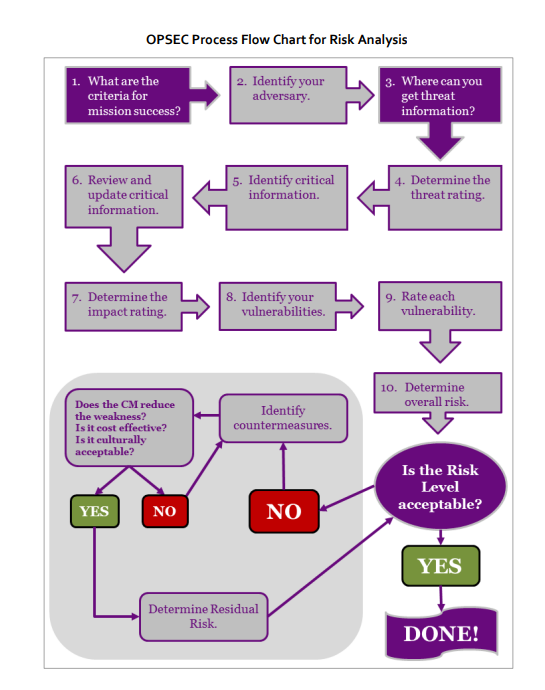 OPSEC and Contracts
In order for OPSEC to function effectively, the OPSEC Officer must:
Assess the requirement to determine if OPSEC is applicable 
Translate the applicability of OPSEC into contract requirements 
We will examine the responsibilities of the OPSEC Officer and take a look at the elements of OPSEC that must go into contract documents
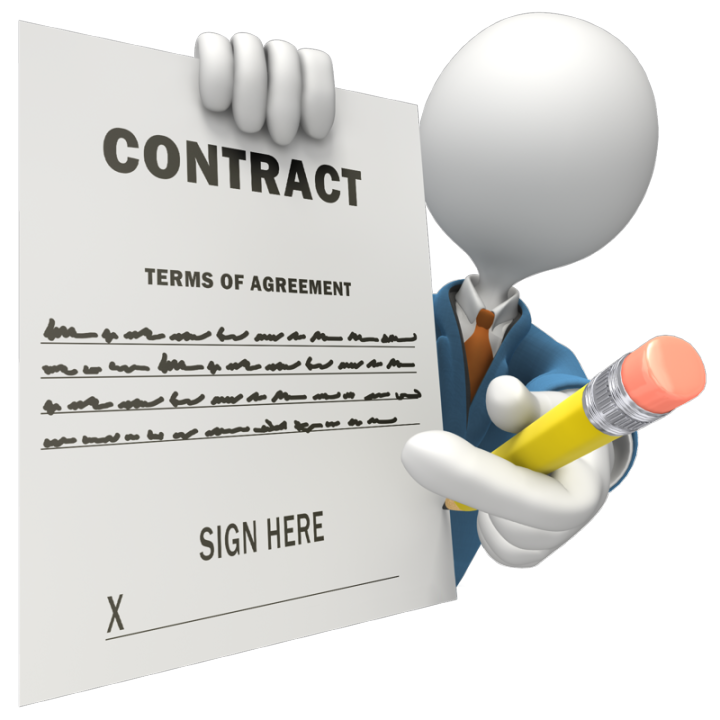 OPSEC Officer Duties for Contracts
The OPSEC Officer is responsible for oversight of the requesting agency’s OPSEC program. The OPSEC Officer shall be trained and proficient in the application of the OPSEC cycle and duties include:
Work with the Program Manager (PM) Contract Acquisition and Management (CAM) or Contracting Officer Representative (COR) to ensure an OPSEC pre-publication release review is conducted during the solicitation process
When OPSEC requirements are included in a contract, the COR must provide threat information and a copy of the command critical information and indicators list (CIIL) to the contracting company
The Program Manager and OPSEC Officer will determine the OPSEC requirements that need to be part of contract performance 
Discussion with the requesting agency's OPSEC Officer will occur, whether or not there is a need for OPSEC countermeasures to protect critical information and indicators during the solicitation process
Contractual documents such as DD-254, performance work statement (PWS) or statement of work (SOW) must be written to reflect the OPSEC measures required by the requesting agency
[Speaker Notes: Fix ur words!!!]
OPSEC Officer Duties for Contracts
OPSEC is applicable to National Industrial Security Program (NISP) contractors when the OPSEC Officer determines that additional safeguards are essential for specific contracts, and imposes OPSEC as a requirement in addition to the standard requirements for participation in the NISP
Contracts for systems acquisition (ie: weapons systems, electronic countermeasures, communications, active sensors, and low-observable capabilities) or sensitive operations (ie: intelligence activities and testing of foreign material) usually require OPSEC provisions, particularly if such contracts will require special access.
[Speaker Notes: National Industrial Security Program Up until the Korean War era, Defense Agencies administered their own security programs. Then, to provide greater uniformity in the handling of classified information, the Defense Industrial Security Program (DISP) was formed. The uniformity simplified the handling of classified information for industry. Rather than having to comply with separate security rules and regulations set by each government agency for each contract, there was only one set of rules for all contracts awarded within the DISP. To achieve even greater uniformity in the security requirements for classified contracts, the National Industrial Security Program (NISP) was launched in 1993. The Department of Energy, Nuclear Regulatory Commission, and Central Intelligence Agency joined with the Department of Defense in subscribing to a single set of rules for their classified contracts, which are described in the National Industrial Security Program Operating Manual (NISPOM).]
OPSEC Requirements for Contracts
To meet the requesting agency’s OPSEC goals for the forthcoming contract based upon direction from the Program Manager, Contractor Acquisition and Management (CAM) or Contracting Officer Representative (COR), the OPSEC Officer may recommend requirements upon the prospective contractor in the PWS and Quality Assurance Surveillance Plan (QASP). For example:
OPSEC Requirement: provide a specific list of countermeasures that the company must follow. 
OPSEC Requirement: require contractor employees to receive specified OPSEC awareness training. 
OPSEC Requirement: require the company to participate in the requesting agency’s OPSEC program in specific ways or require the company to have it’s own OPSEC program with specific features based on the OPSEC Officer’s approved plan.

Additional information about writing OPSEC plans is available from the NOST at https://www.navifor.usff.navy.mil/opsec
OPSEC Requirements for Contracts
Requirements for OPSEC shall be included in the appropriate requisition documentation and resultant contract or addendum in sufficient detail to ensure complete understanding of exactly what special OPSEC provisions are required by the requesting agency. 
Full disclosure of these requirements is essential so that contractors can comply to the specific contracts for which the provisions are required 
In providing such requirements, requesting agency shall not solely refer to their internal regulations when imposing OPSEC requirements, but shall fully specify the particulars in the contract itself, and shall provide full information necessary to explain internal regulations. 
Additionally, applicable DD-254’s shall be annotated to indicate that OPSEC requirements are contained in the contractor addendum.
CI vs CPI
Critical Information (CI ): specific facts about "friendly" (U.S. and its allies) intentions, capabilities, or activities vitally needed by adversaries for them to plan and act to cause failure or unacceptable consequences for accomplishment of friendly objectives. 
Critical Program Information (CPI): used in the Program Protection Plan (PPP). CPI consists of information about technologies or systems which, if compromised, would degrade combat effectiveness, shorten the expected combat effective life of the system, or significantly alter program direction. CPI includes classified military information and controlled unclassified information on programs, technologies or systems. 
There is always the potential that CPI can fall under essential secrecy of CI because it refers to sensitive data within a program that, if compromised, could significantly harm national security or operational effectiveness. 
Understand that CPI is technology that needs to be protected, while CI relates to intentions, capabilities and activities. 
While the terms CPI and CI are closely related and a list of CPI may contain items found on a CI list, they are not the same concept.
Contract DD-254
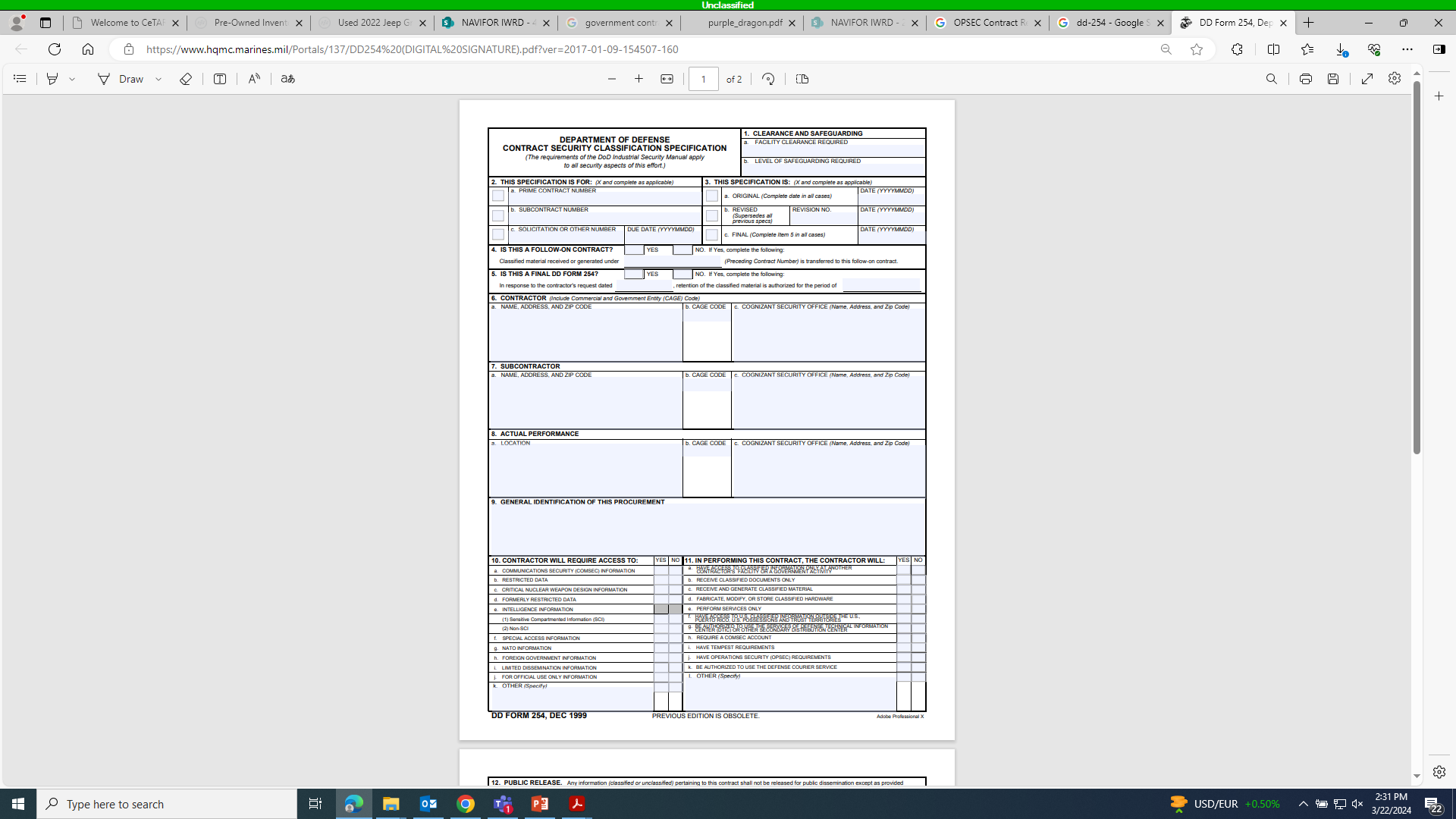 DD-254 is a resource to convey security requirements, classification guidance and provide handling procedures for sensitive and classified material received and/or generated on a CUI or classified contract.
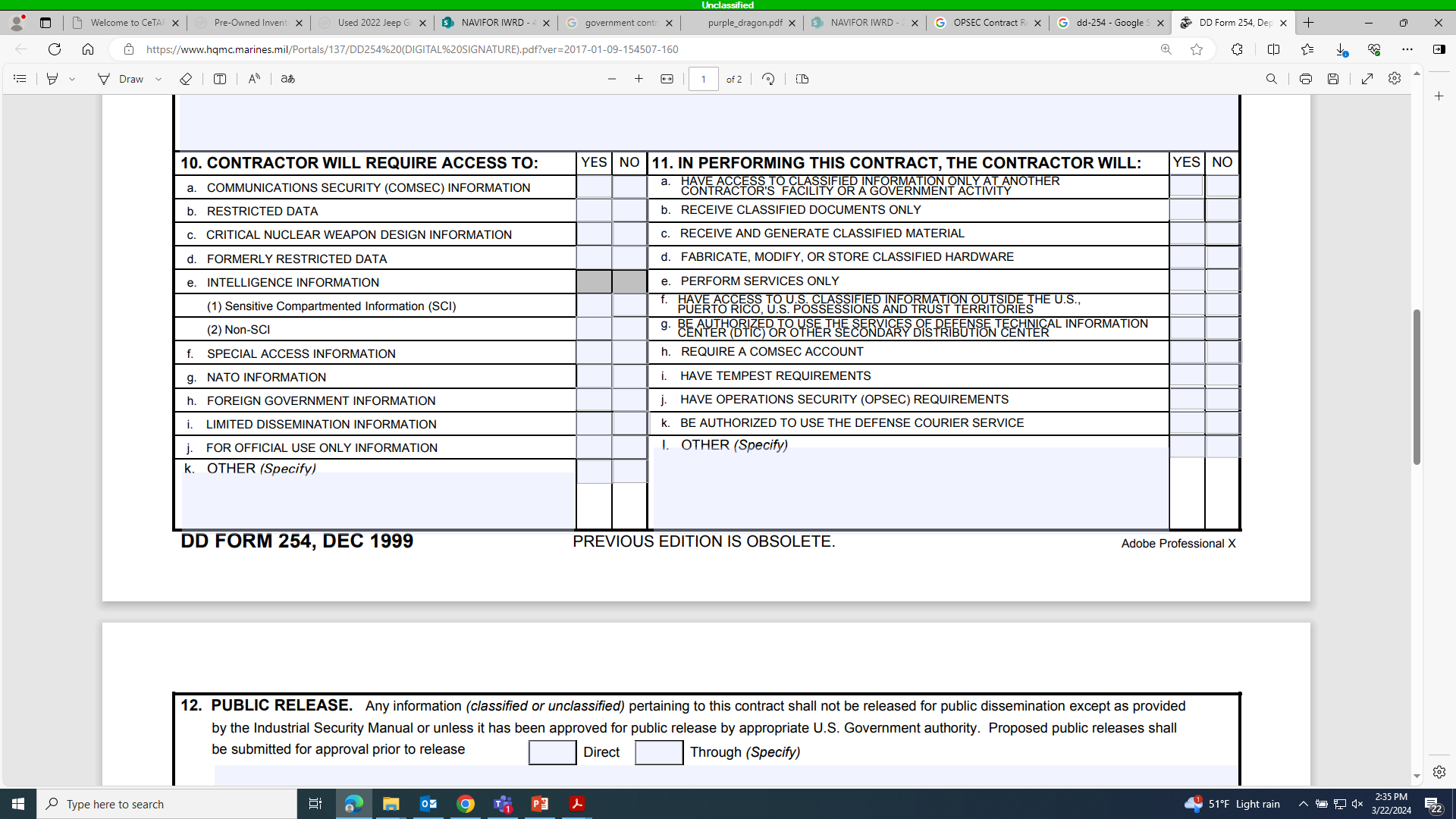 UNCLASSIFIED
Contract DD-254
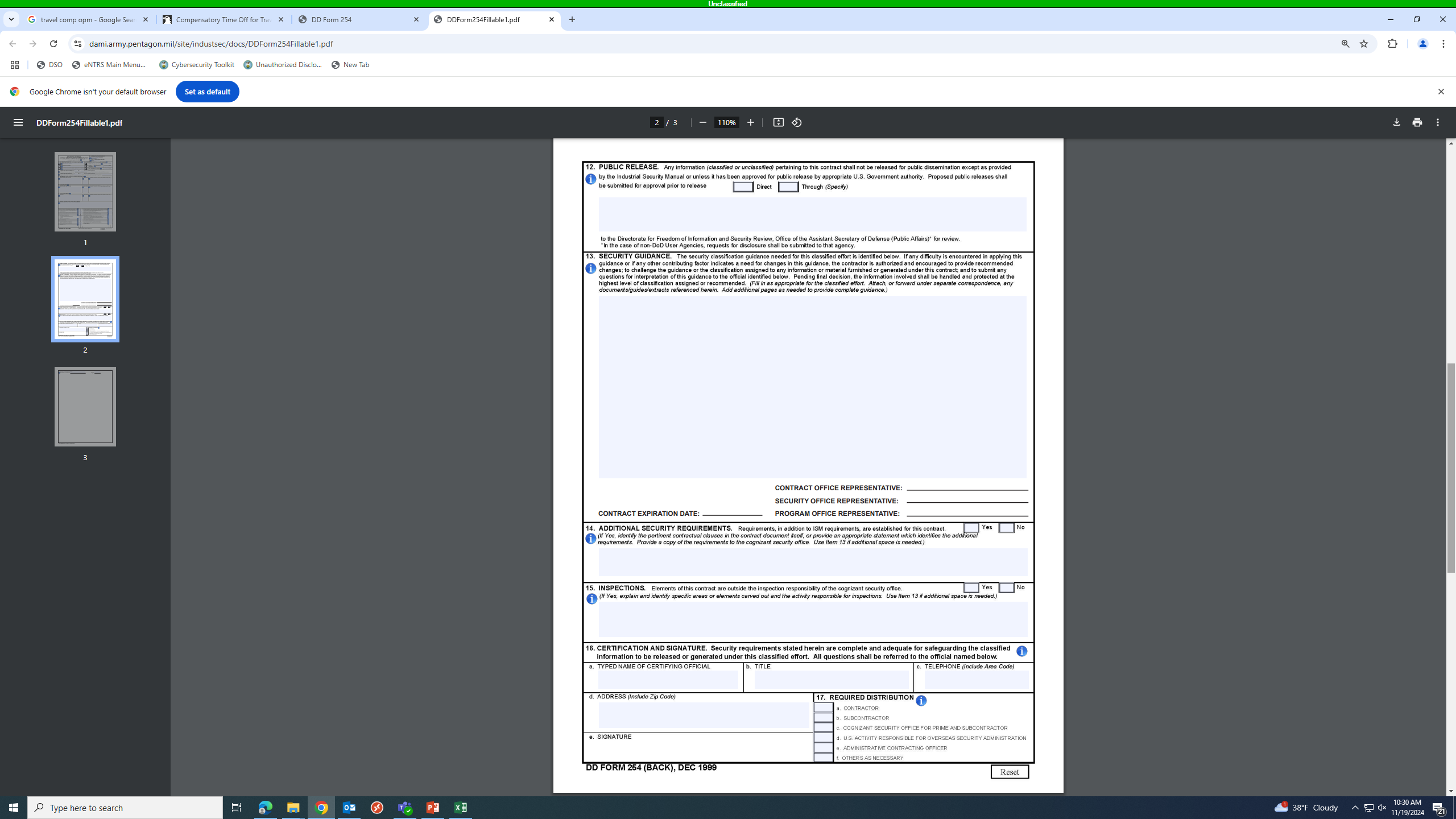 11j. Operations Security (OPSEC): Mark “YES” if the contractor must impose certain countermeasures directed to protect intelligence indicators. 
If marked “YES,” item 14 must also be marked “YES” and pertinent contract clauses identified or added to Item 13 (Additional Security Requirements). 
OPSEC plan requirements must be included for any and all subcontractors. A copy of subcontractor OPSEC Plans must accompany the subcontractor DD-254’s provided to the Security Officer.
UNCLASSIFIED
Sample OPSEC Language
OPSEC guidance or language will vary depending on the stipulations or expectations of the services provided
For contracts that require a formal OPSEC program:
“The contractor shall develop an OPSEC Standard Operating Procedure (SOP)/Plan within 90 calendar days of contract award, to be reviewed and approved by the responsible Government OPSEC Officer. This plan will include a process to identify critical information, where it is located, who is responsible for it, how to protect it, and why it needs to be protected. The contractor shall implement OPSEC measures as ordered by the commander.” 
For contracts that require OPSEC training:
“Contract employees must complete OPSEC Fundamentals Training annually. New employees must be trained within 30 calendar days of their reporting for duty and annually thereafter.”
Combining Information from DD-254 to the Solicitation Package
The Solicitation Package: 
Requesting agency must be certain that solicitations and contracts contain enough specific information about their agency's OPSEC requirements so that contractors fully understand what they will be required to do if they are awarded a contract. (Section H *Uniform Contract Format {UCF} non-commercial)
The solicitation must spell out which security requirements, including OPSEC, will be considered during the evaluation of proposals. 
OPSEC provisions should be included in the applicable requirements document to ensure that the contractor will comply with the same rules, requirements, and standards as does the Government agency
Solicitation Package
Section H: Special Contract Requirements: Identifies requirements that pertain to the contract not initially identified elsewhere in the solicitation package, to include:
Security clearances required (ie: base access and CAC issuance)
OPSEC measures to enforce and maintain (ie: training and awareness)
Section J: List of Attachments: detailed specifics of the requesting agency’s OPSEC requirements, in the form of a manual or regulation
Section M/FAR 52.212-2: Evaluation factors for Award: Identifies all significant factors and / or sub-factors that will be considered in awarding the contract and their relative importance. It will state whether all evaluation factors (ie: OPSEC training) other than cost and price, when combined, are: (chose one)
Significantly more important than cost
Approximately equal to cost
Significantly less important than cost
*Commercial contracts (FAR) require fewer specialty clauses than non-commercial contracts (Section M)
Contract Award
The Contracting Officer must ensure a competent Contracting Officer Representative (COR) is appointed to monitor the contractors adherence to the program. This is often done through announced and unannounced visits to the contractor's worksite.
The COR must provide the contractor(s) that have OPSEC requirements a list of the requesting agency’s critical information and indicators list (CIIL), relevant threat information and guidance regarding what countermeasures are required. This guidance may be in the form of an approved OPSEC plan. 
Confirm actions are taken to ensure the contractor is upholding the OPSEC standards that are expected during contract performance. 
Failure of the contractor to uphold the agency's OPSEC requirements can result in contract termination.
OPSEC/CONTRACT FLOW CHART
Contract solicitation include DD-254 info
OPSEC Officer Review – PWS/SOW/DD-254
Program Requirement
Proposal/Quote Evaluation
Contract Award
Section H
Section M
Section J
COR ensure OPSEC Req’s are met
-Contract Officer
-OPSEC Officer
OPSEC Vulnerabilities
Subcontracting: The prime contractor may fail to recognize the need to impose OPSEC on its subcontractors
Use of a commercial travel office, travel patterns, and travel practices
Geographic separation of the program participants
Limitations of export license(s) and / or product
Sympathies of program personnel for adversary countries
Outdoor testing which results in exposure of the program to overhead threats, HUMINT observation, etc
Communications between test sites and program offices following testing
Lack of procedures or failure to comply with those developed for controlling visits and documents/information release to international partners and subcontractors
Unauthorized access to specific unclassified performance parameters related or identified with the program
Required Training
The contractor shall immediately direct its workforce who are performing services for the command / organization to take the training after contract award. The contractor shall provide evidence of this training to the contracting officer representative (COR) or the contracting officer (KO) within the time allotted, as per the resultant contract.
Annual refresher training is required and consists of completing accredited DoD OPSEC training either independently or in conjunction with supporting command / organization for those that perform work on-site at a DLA or DoD facility; or for contractors that perform work off-site and access a federally-controlled information system.
The contractor shall keep certificates on record for inspection or submission as required by the Government at the Government’s discretion.
Summary
OPSEC Officer’s role in analyzing a requirement to determine if OPSEC is applicable
Contracting Officer's responsibility for translating the applicability of OPSEC into contracting documents 
Ensure form DD-254 is completed pertaining to OPSEC requirements and detail the specifics of what and how to protect
Examples of Special Contract Requirements that can be included in the contract
Common vulnerabilities seen when enlisting contractors